Игра «Интервью»
Цель: развитие речевой активности и быстроты мышления, сообразительности и находчивости.
Что должен уметь делать ребенок в 5 лет?
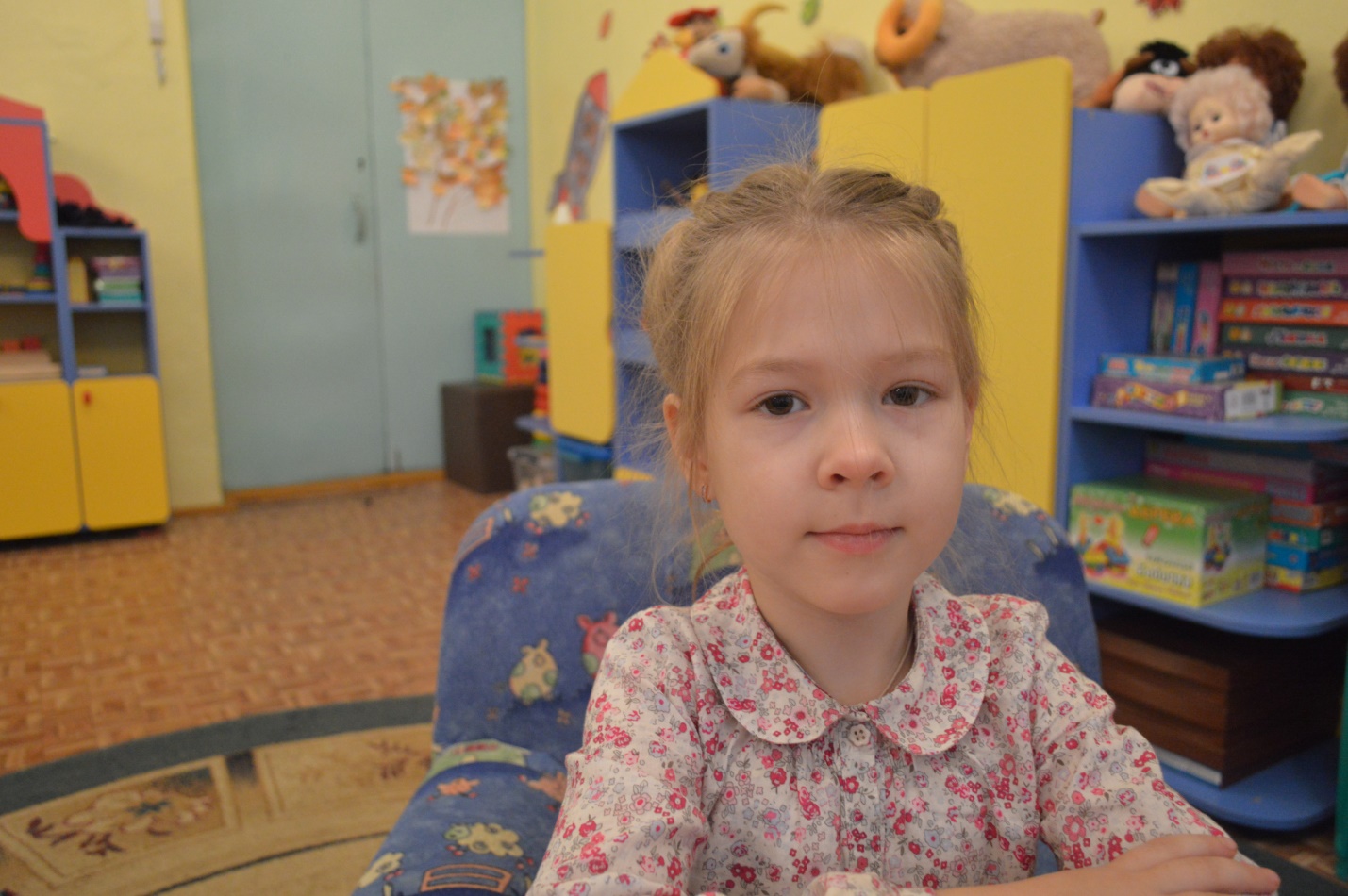 Рисовать,
Разукрашивать,
Играть, 
Прыгать, 
Бегать, 
Плавать.
Всё делать с папой – чинить машину;
С мамой умею мыть посуду.
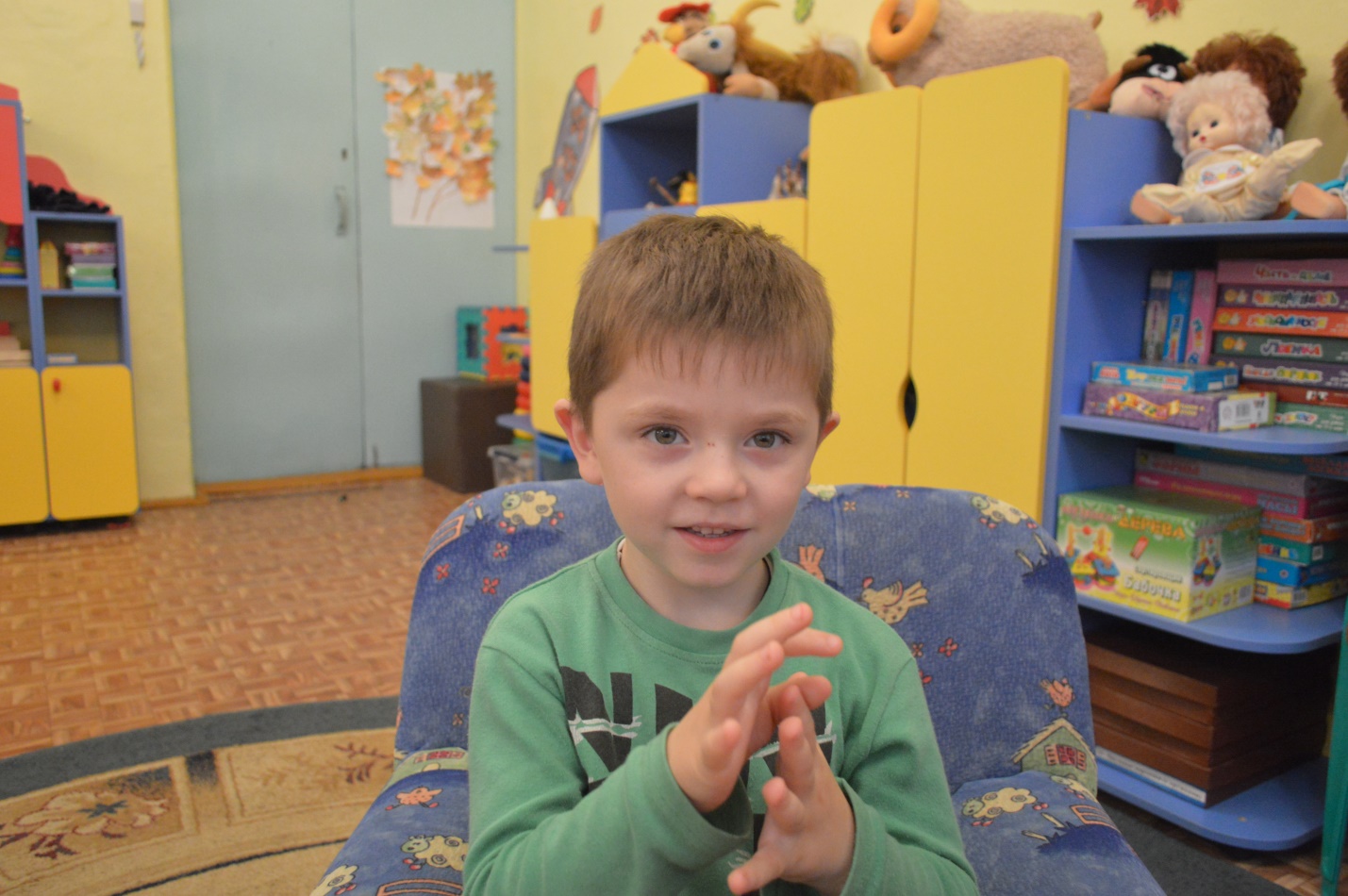 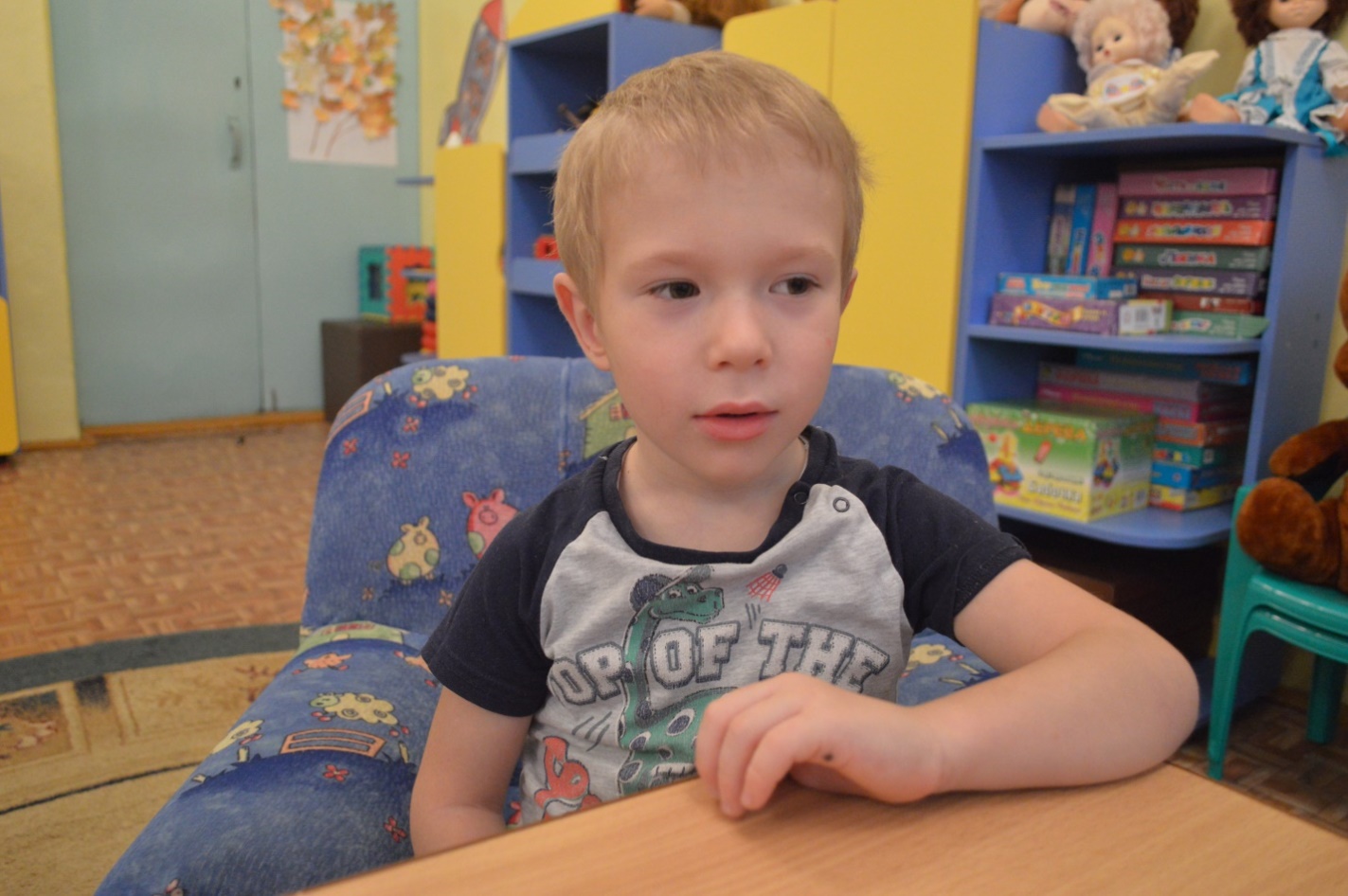 Бегать, прыгать, играть, купаться, нырять.
Гулять с папой и мамой.
Ходить в школу.
Кушать и заниматься;
Петь.
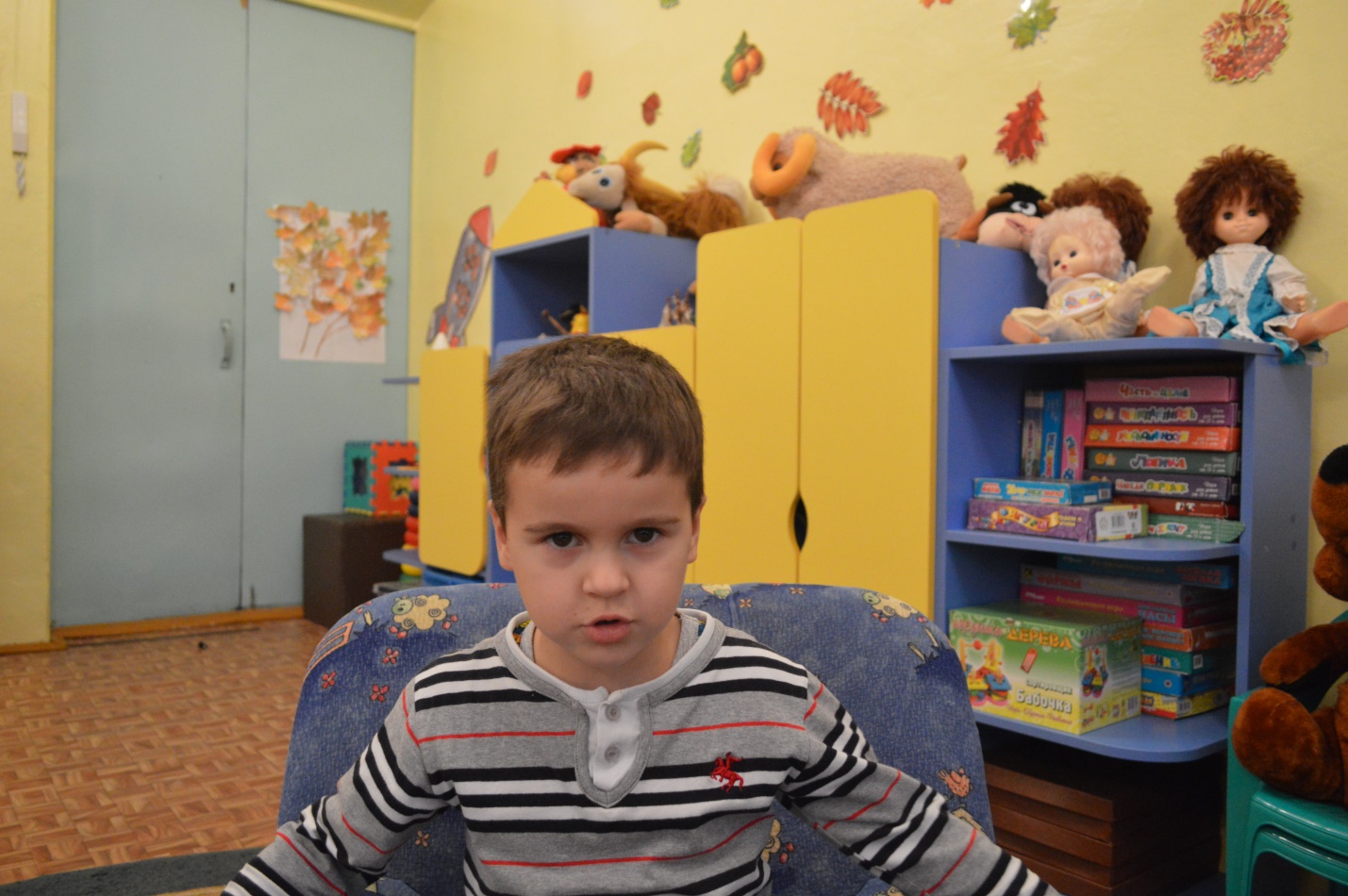 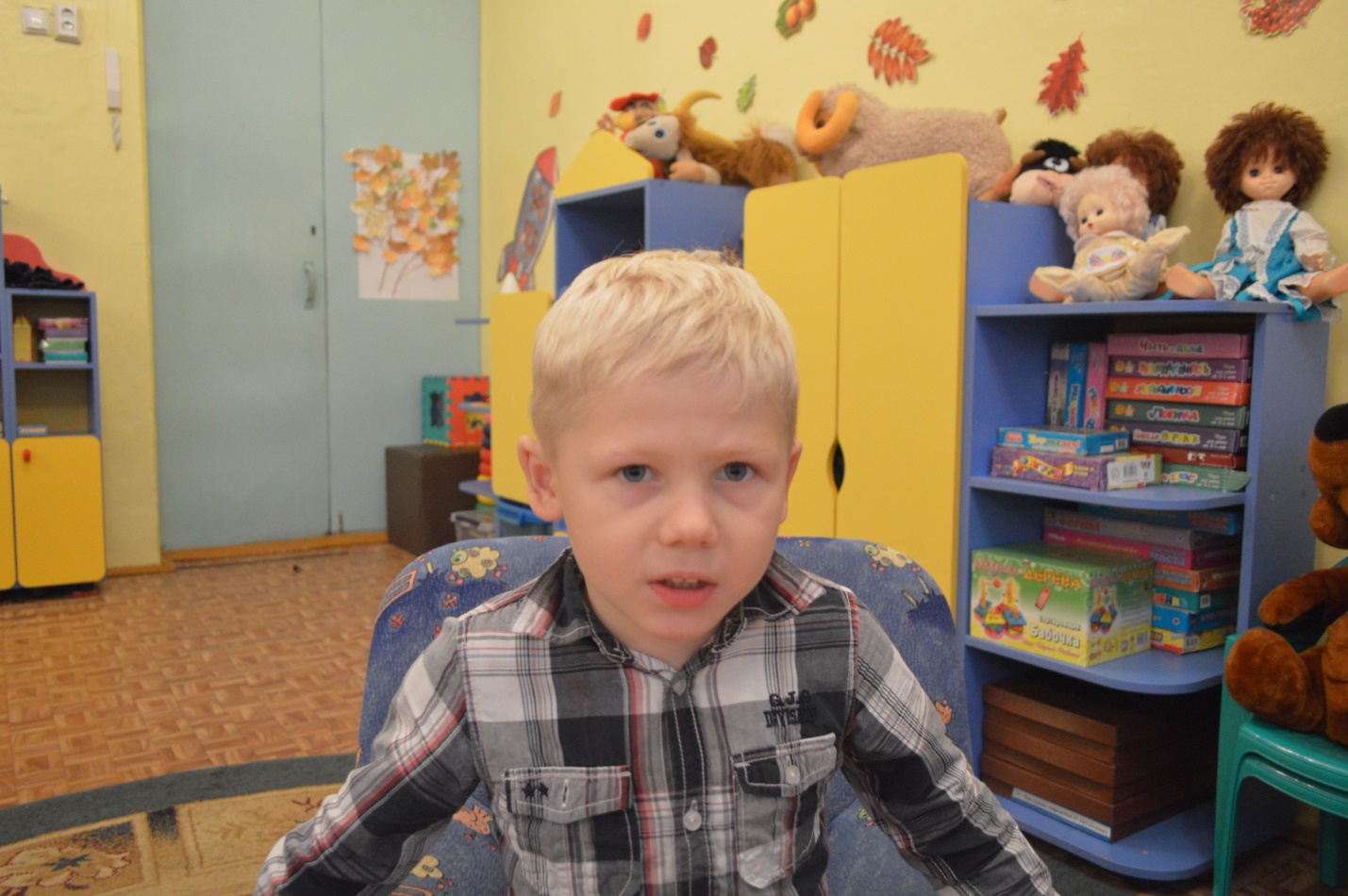 Бегать, плавать, прыгать, играть;
Спать один в своей комнате;
Гулять с друзьями.
Заниматься физкультурой;
На занятиях рисовать, резать, клеить;
Ходить на 
  тренировку.
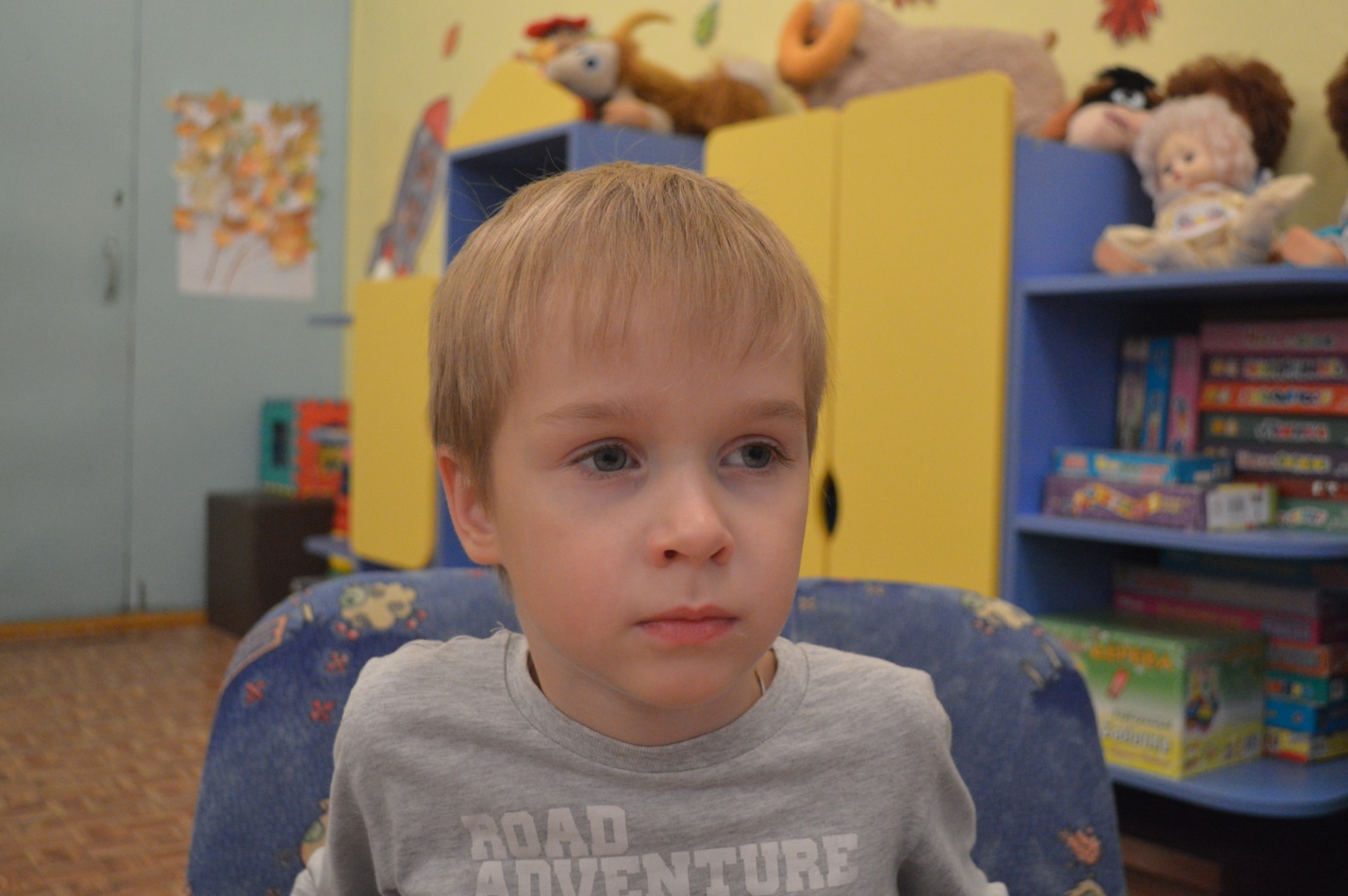 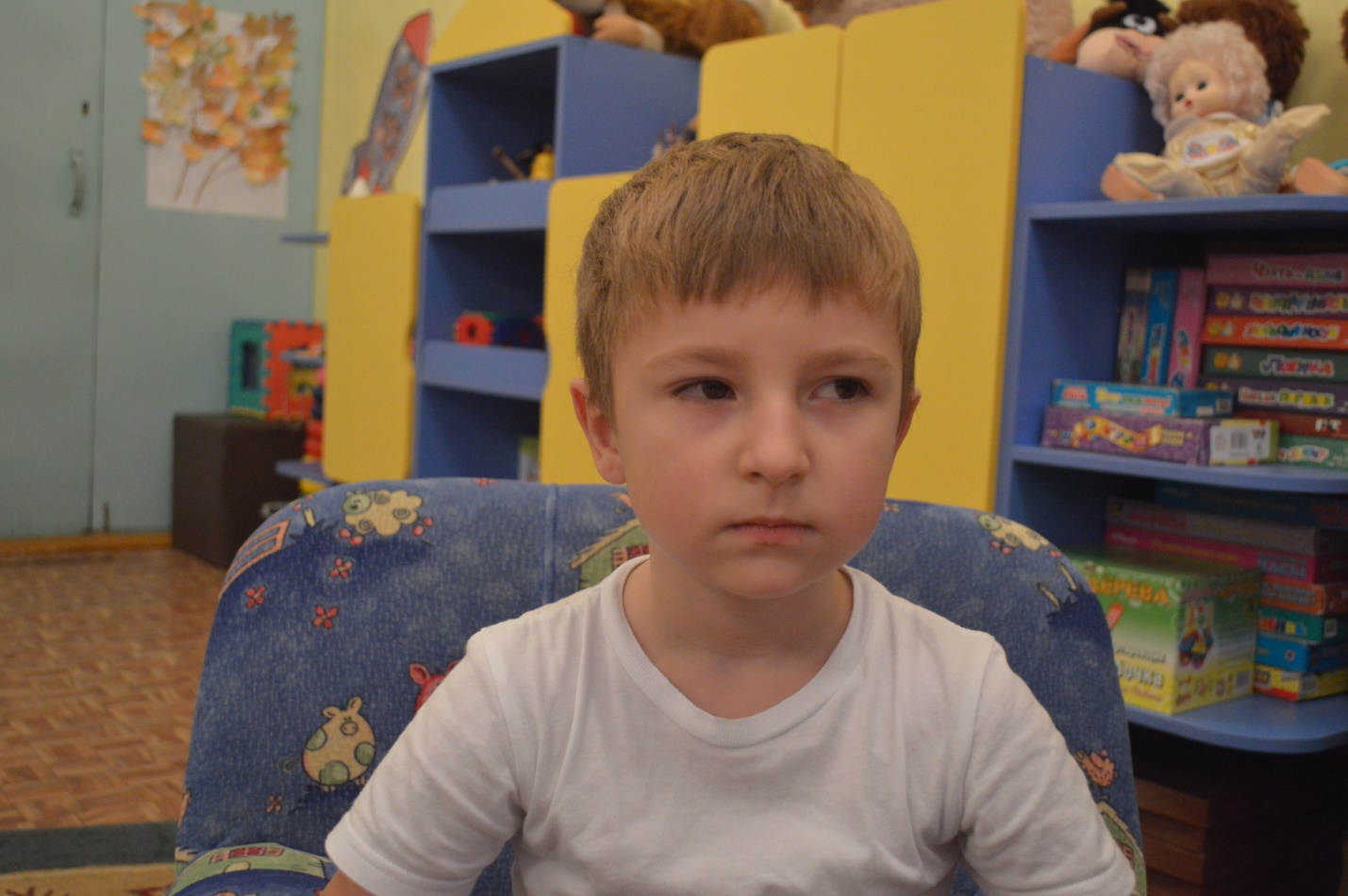 Выполнять разные задания;
Разукрашивать;
Заниматься.
Завязывать шнурки;
Развязывать шнурки;
Раскрашивать не выходя за линии;
Не ломать 
  игрушки.
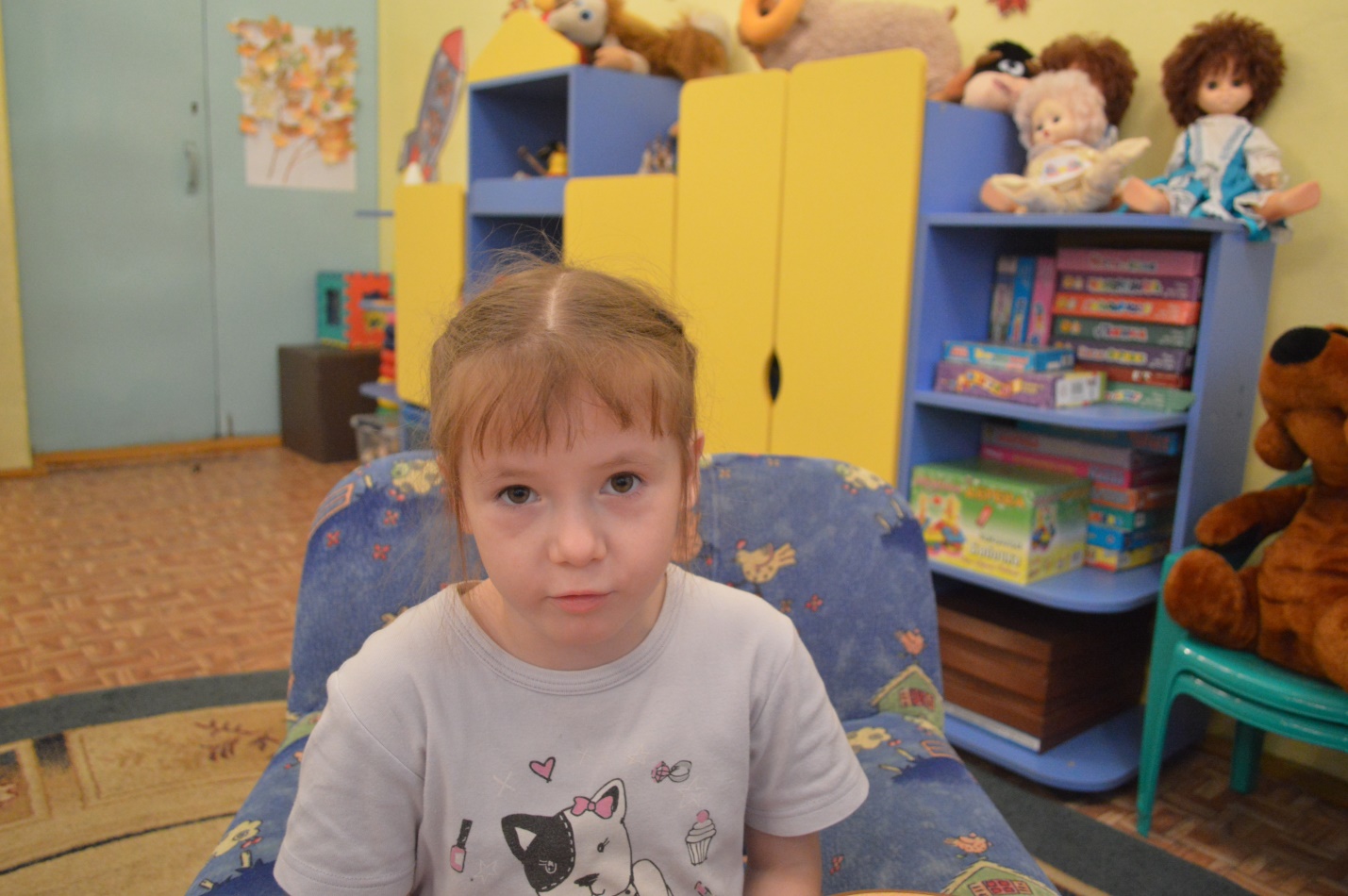 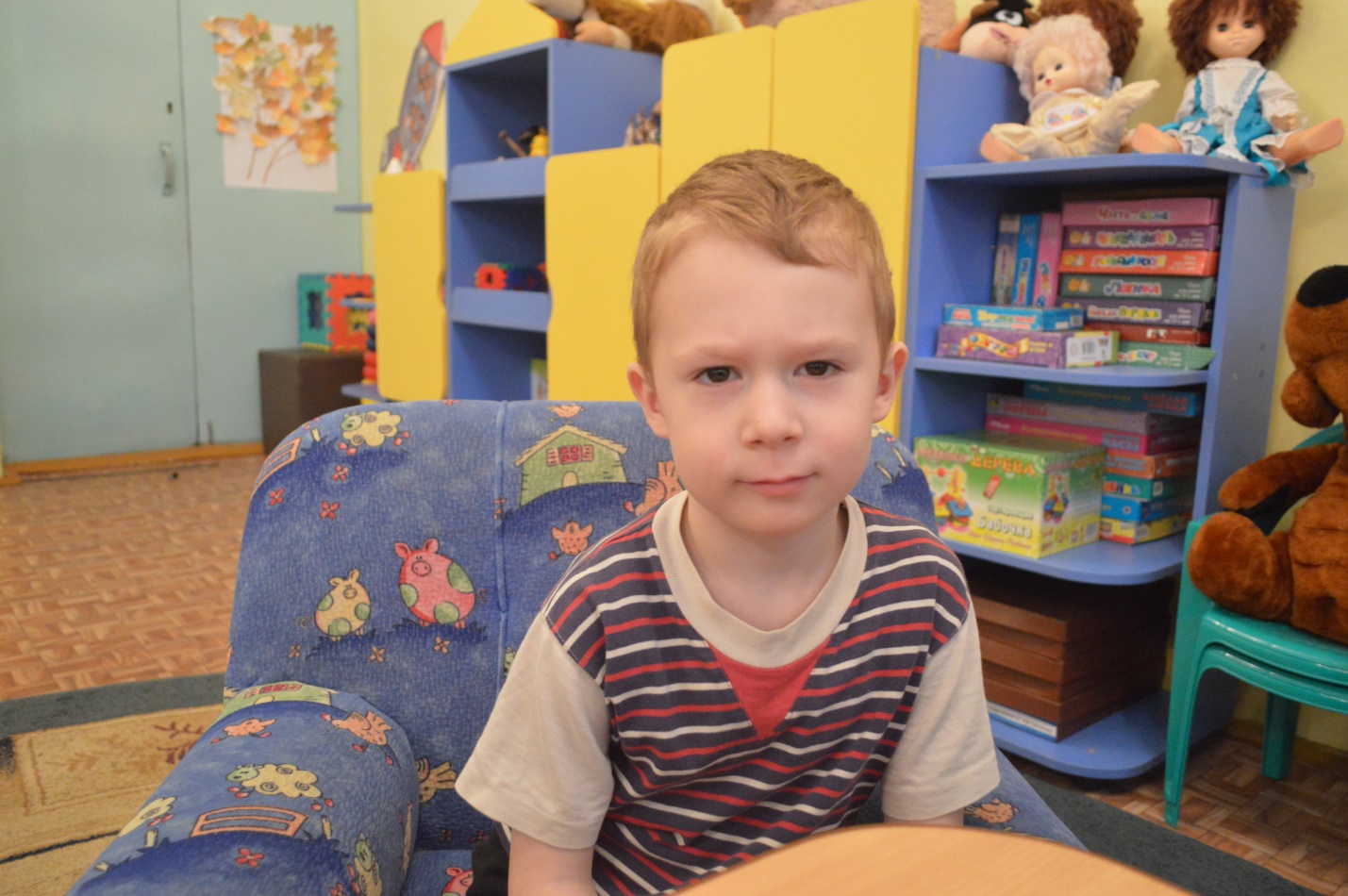 Знать фрукты – овощи;
Уметь рисовать;
Знать что такое портрет.
Играть, рисовать, разукрашивать;
Кушать, пить;
Читать книжки;
Может посадить
   цветочки.
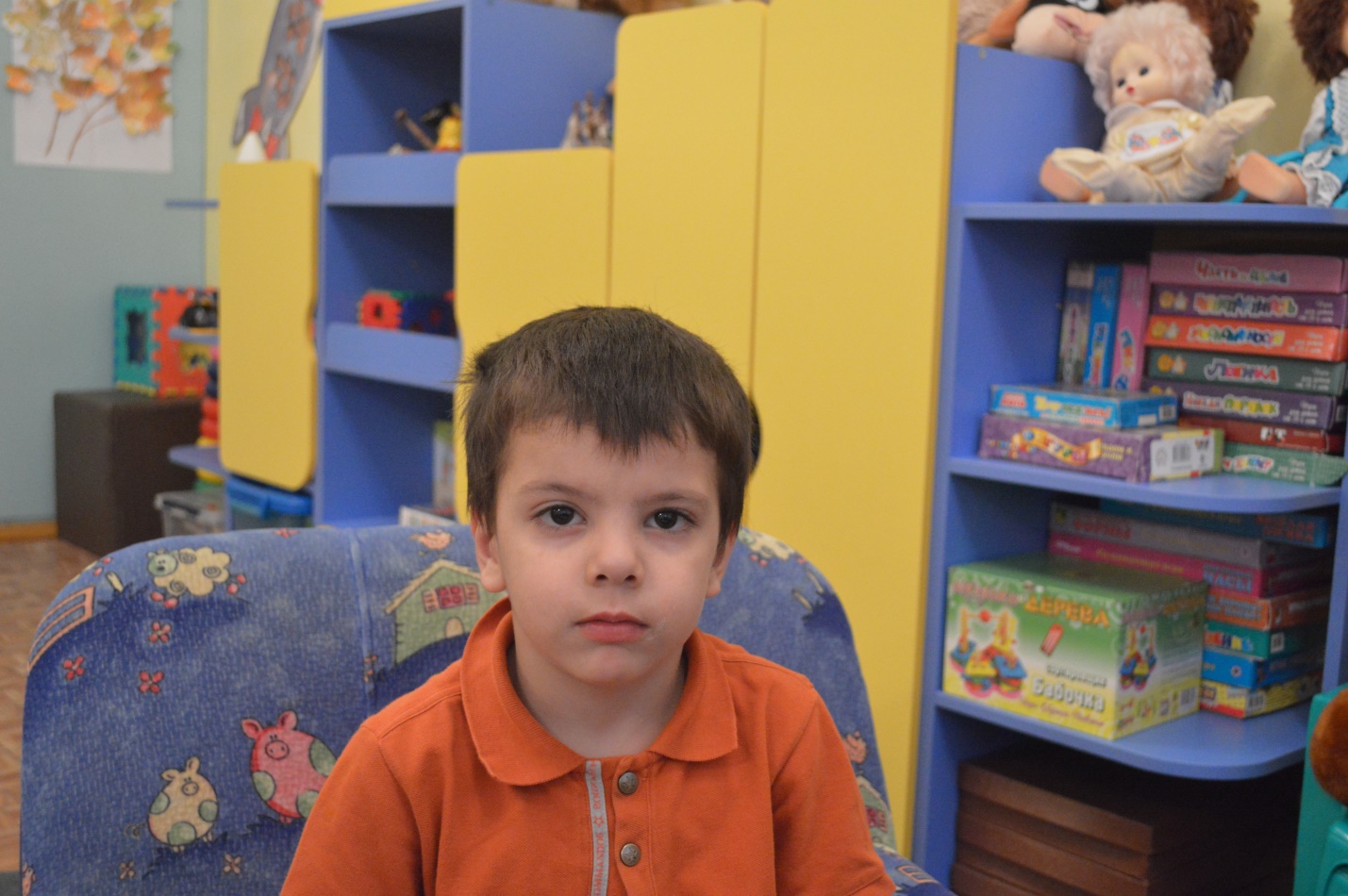 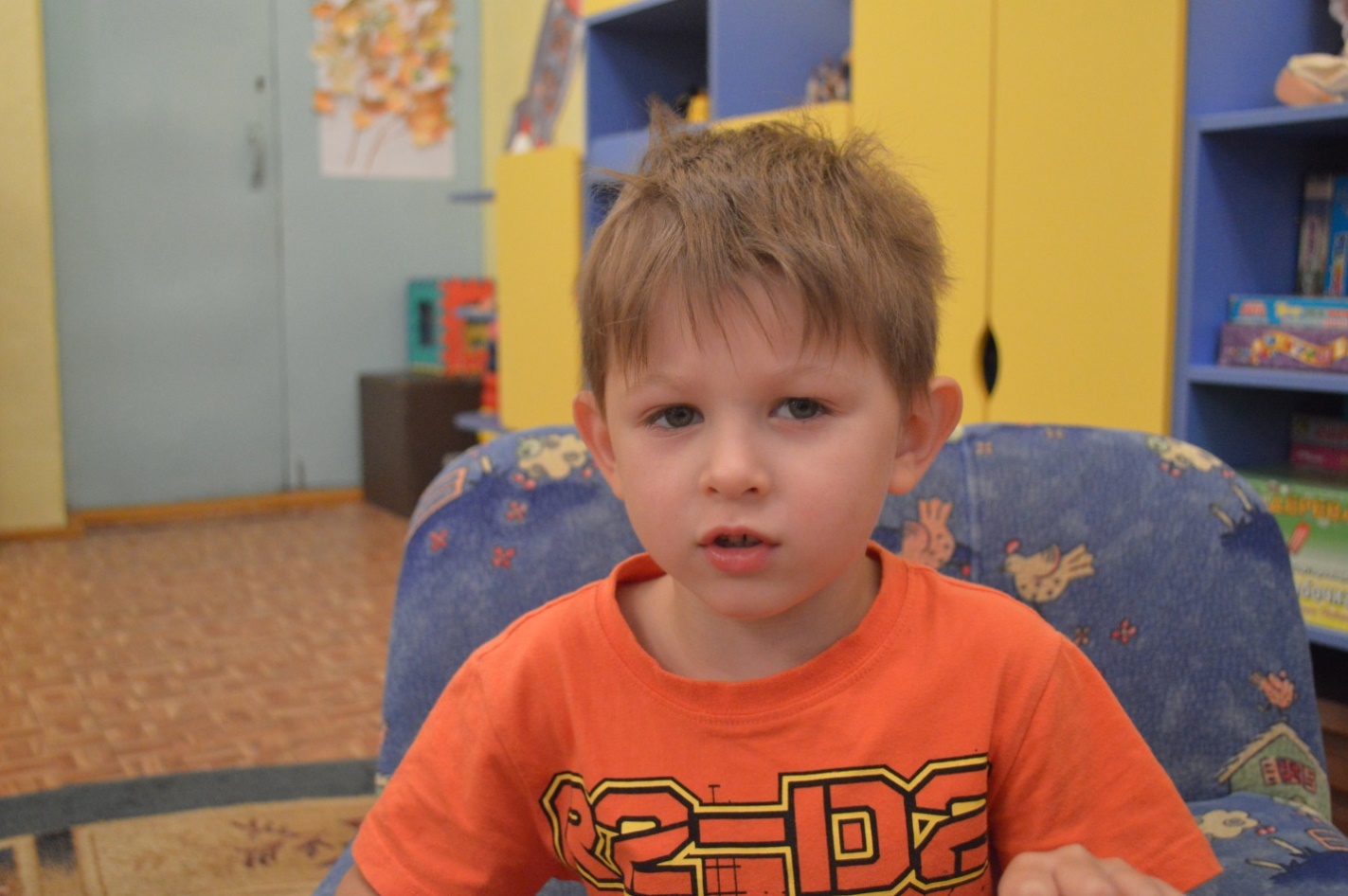 Смотреть мультики;
Играть;
Покупать лего;
Кушать; 
Открывать шкафчики;
Наливать воду в кружку по настоящему;
Ему можно дарить подарки.
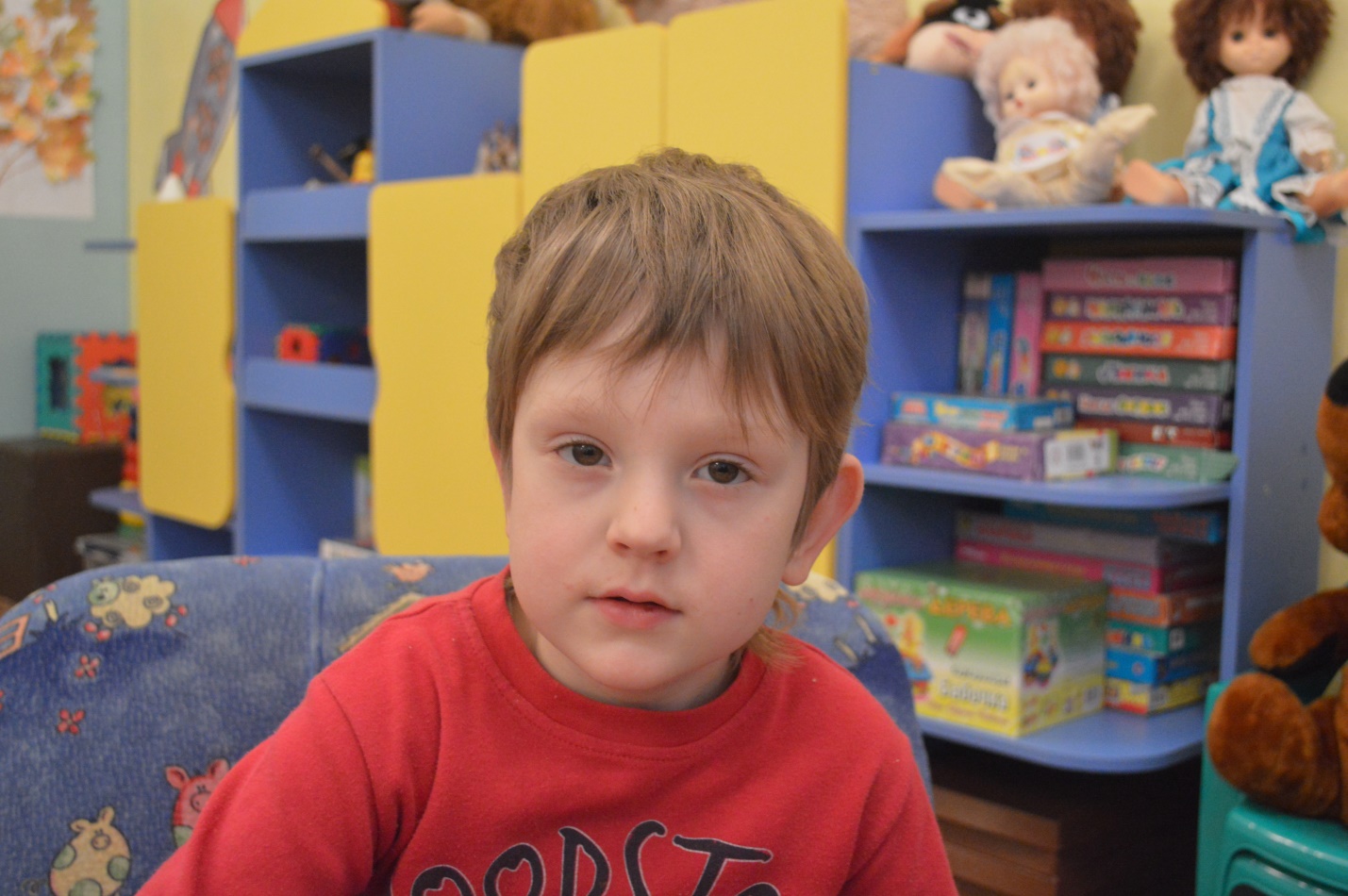 Мыть посуду;
Подметать;
Помогать готовить;
Складывать постель;
Покупать вещи;
Кормить кошек;
Строить дом.
Успехов!Удачи!В дальнейшем развитии.